ESTRATÉGIAS E AÇÕES FIOCRUZ PARA AMPLIAR A TESTAGEM PARA COVID-19
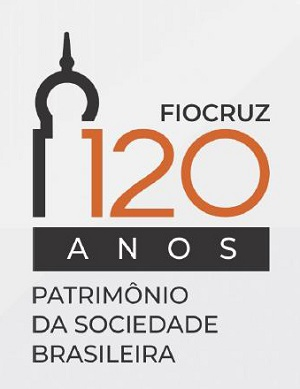 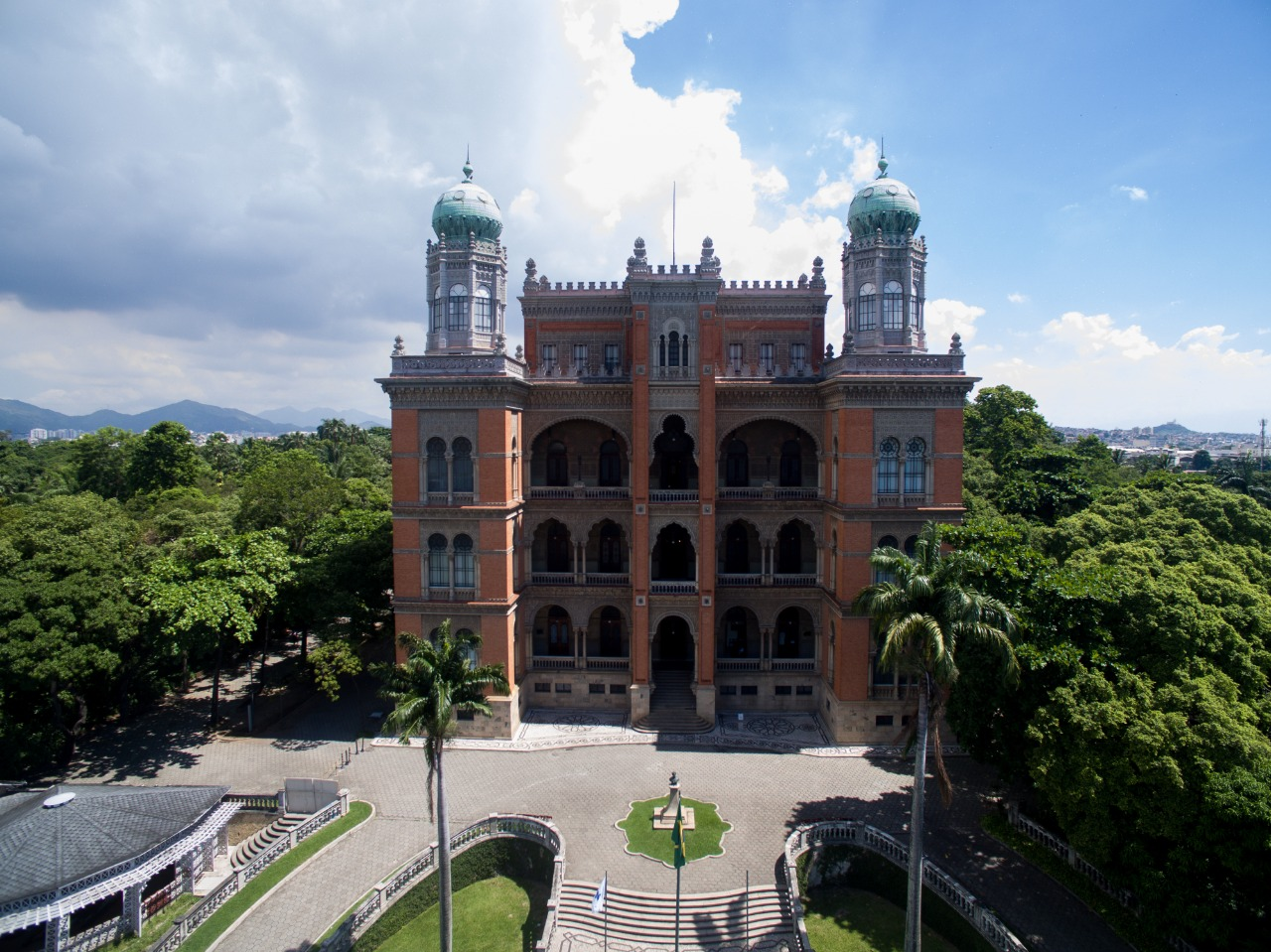 TESTE MOLECULAR – Diagnóstico de doença aguda e vigilância
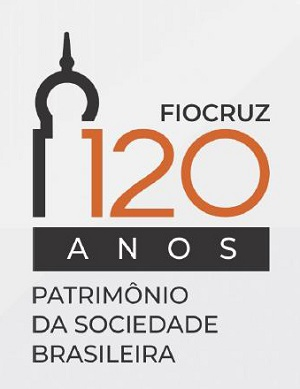 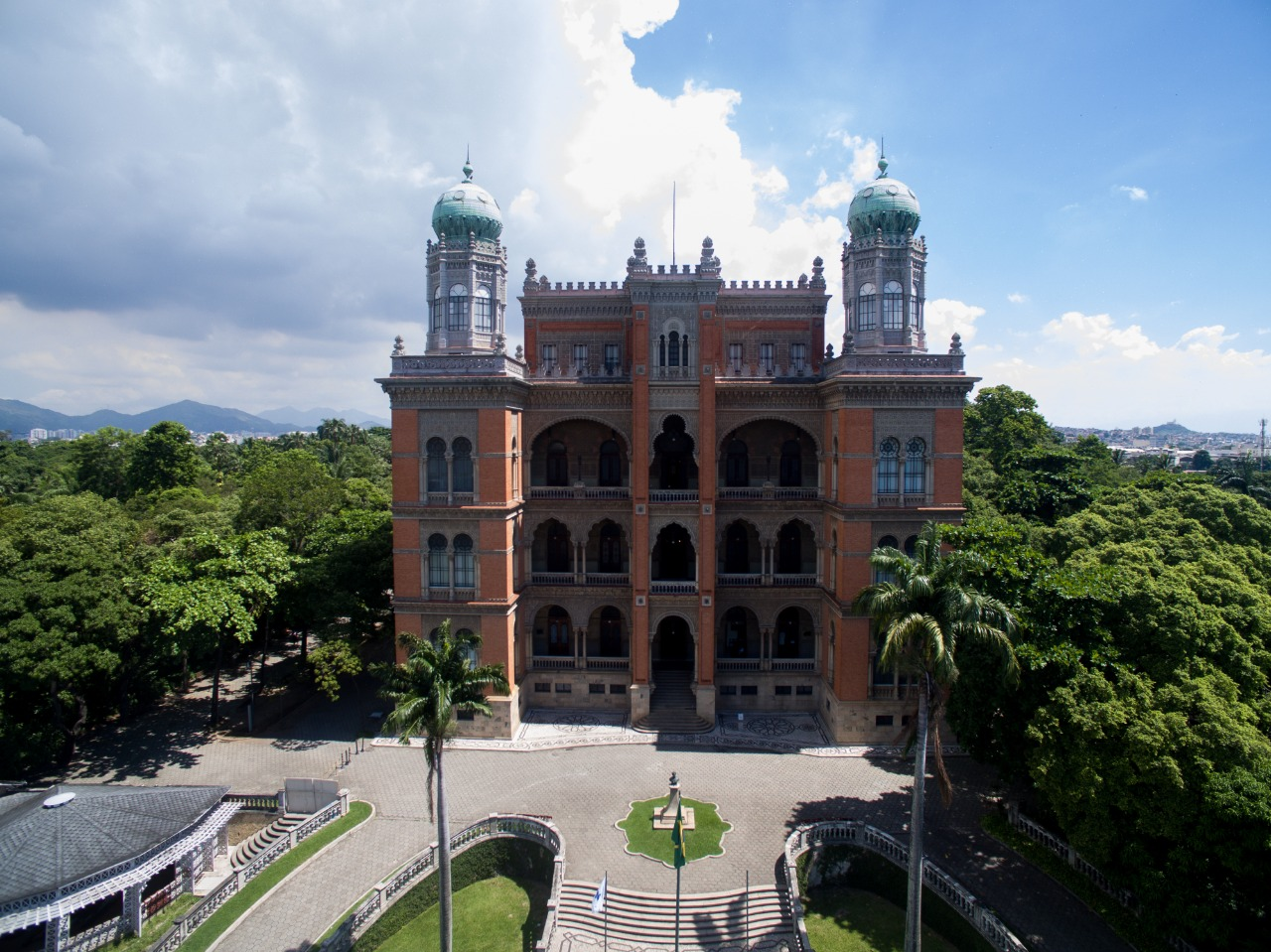 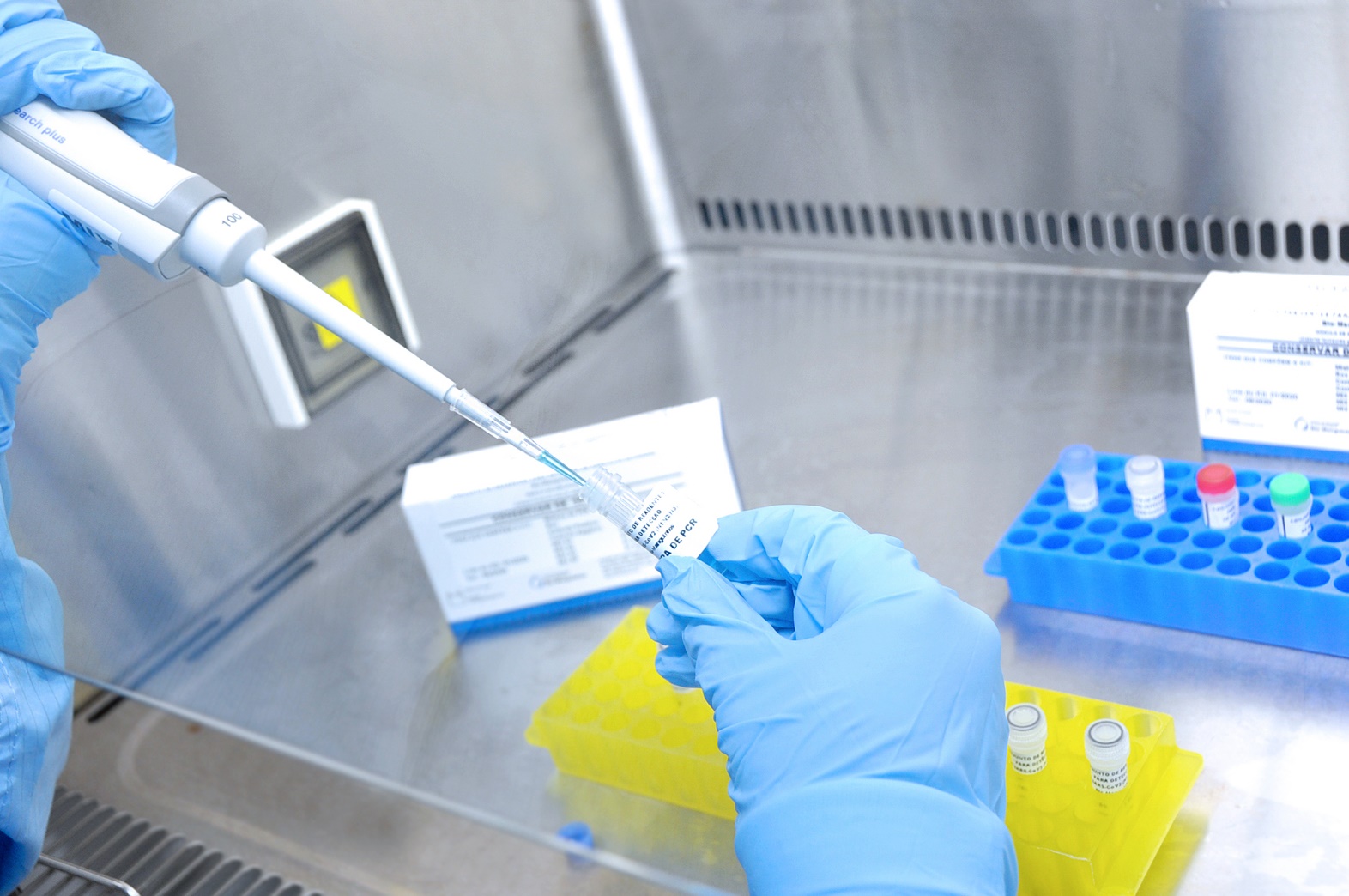 KITS PARA DIAGNÓSTICO MOLECULARSARS-CoV2
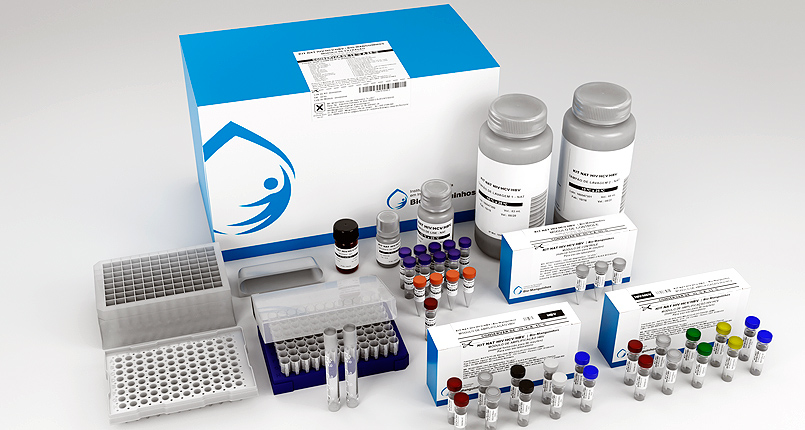 SOLUÇÃO COMPLETA, ALÉM DO PRODUTO:
1) Serviços Incluídos
Treinamento das equipes
Assistência técnica e científica (remota e presencial)
Manutenções corretivas do ABI 7500 local
Fornecimento Global (piloto LACEN Belém, equipamentos consumíveis extração, amplificação plásticos, treinamento e manutenções.)
FORNECIMENTO DE TESTES MOLECULARES FIOCRUZ
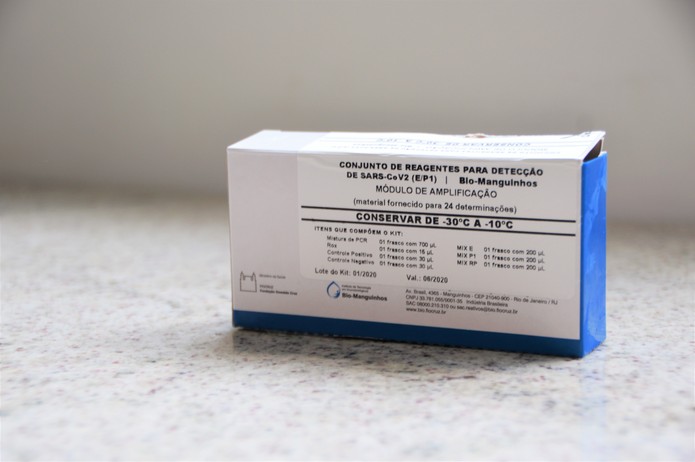 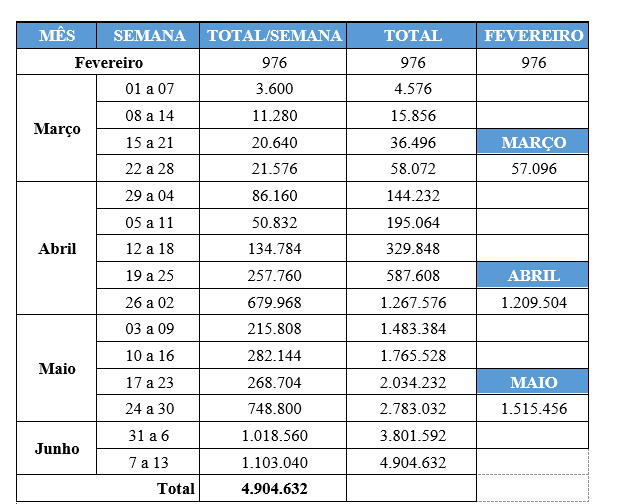 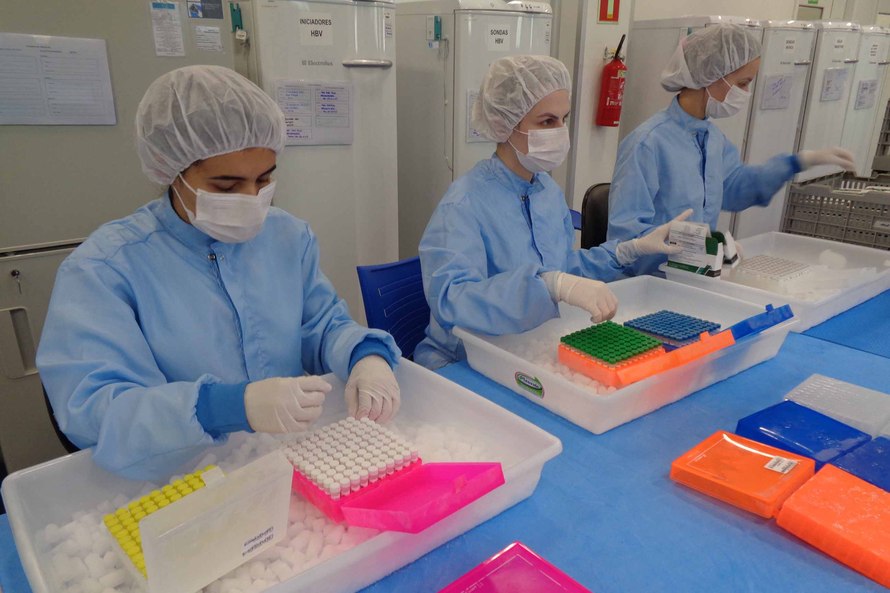 UNIDADES DE APOIO AO DIAGNÓSTICO MOLECULAR COVID !9Cronograma
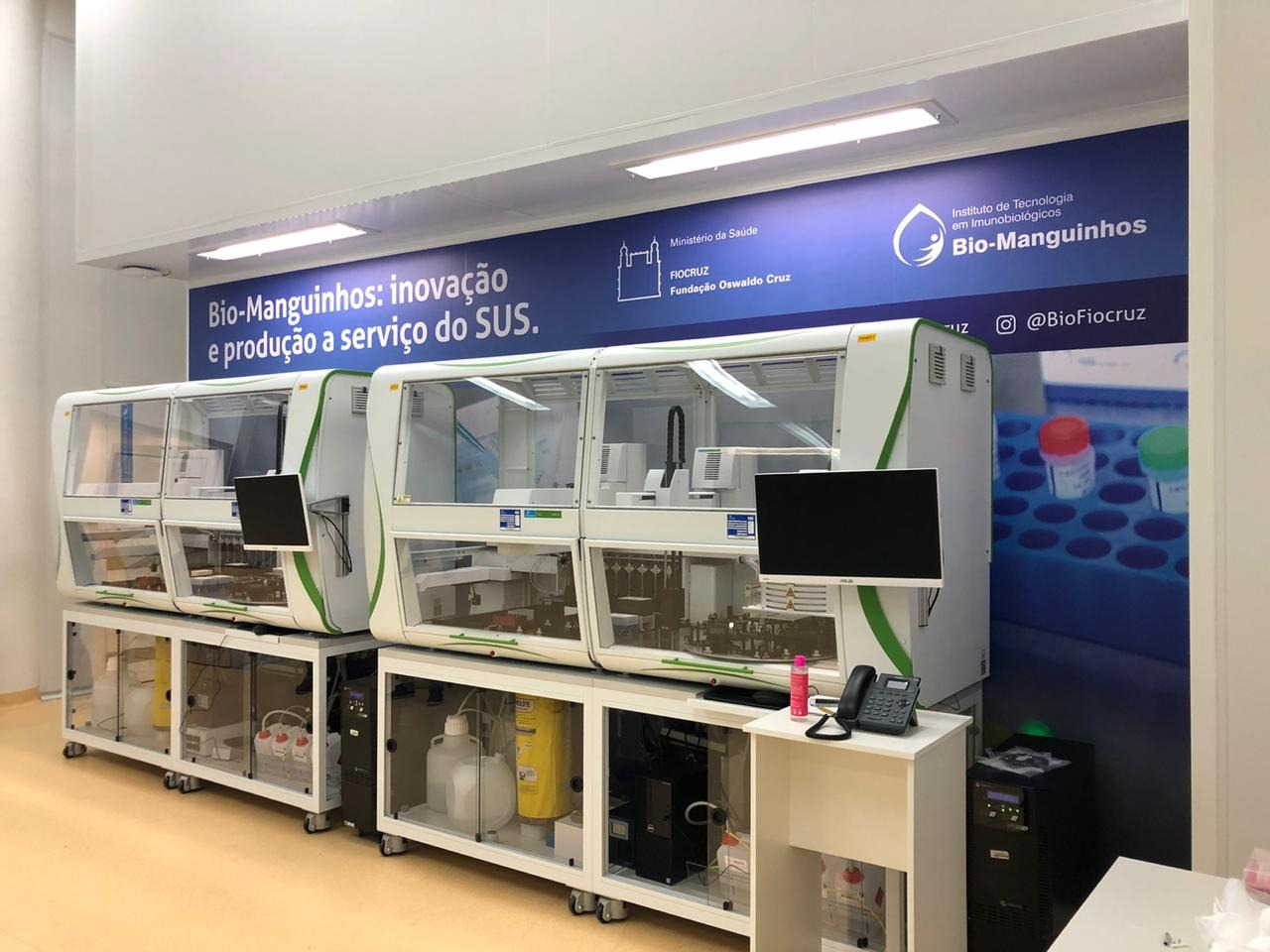 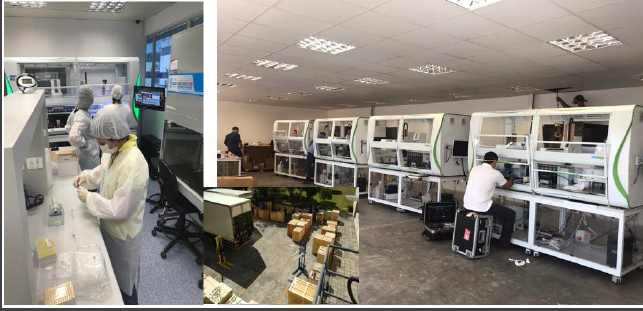 TESTES SOROLÓGICOS
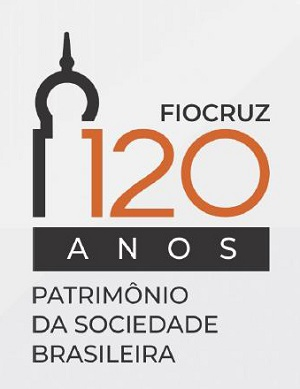 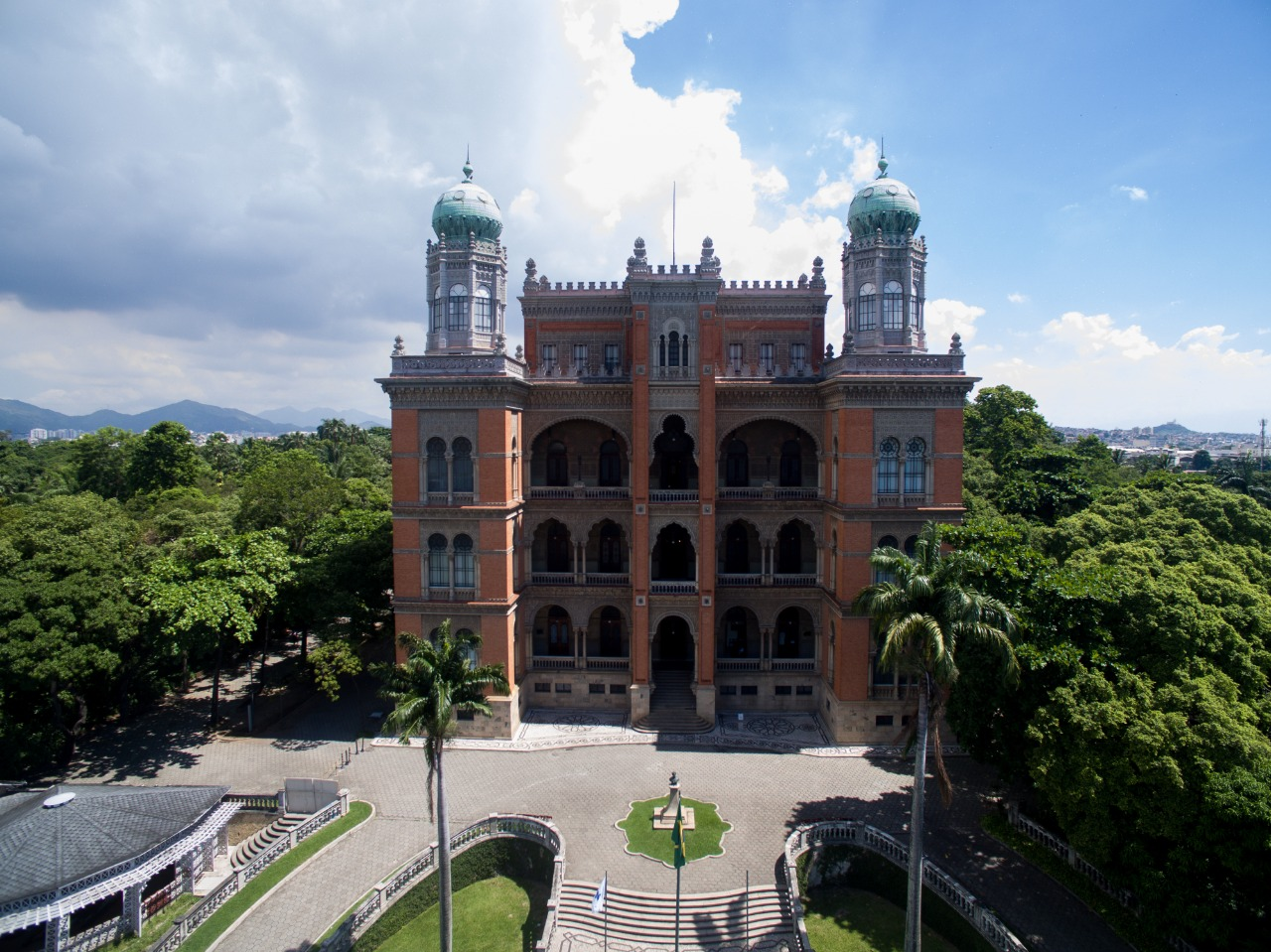 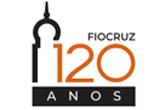 Testes Rápidos
Testes Convencionais
Sensibilidade e especificidade abaixo do ideal
Baixo valor preditivo positivo em cenário de baixa prevalência da infecção
Reação cruzada com outras infecções não completamente estudada (dengue)
Composição antigênica não padronizada
Sensibilidade e especificidade próximas a 100%
Alguns kits de bom desempenho disponibilizados recentemente (Abbott, Siemens, Roche, Euroimmune)
Maior custo, maior complexidade, dificuldade de acesso
Os testes sorológicos, principalmente os rápidos
Não permitem diagnóstico de doença agura
Possuem pouca utilidade individual
Uso mais adequado em inquéritos sorológicos para avaliar a dinâmica da circulação viral na comunidade
Resposta imune humoral ao SARS-Cov-2
Muitas lacunas no conhecimento
Estudos sobre dinâmica da produção de Ac não conclusivos (IgM tardia)
Duração da imunidade?
Tempo de detecção de Ac?
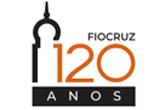 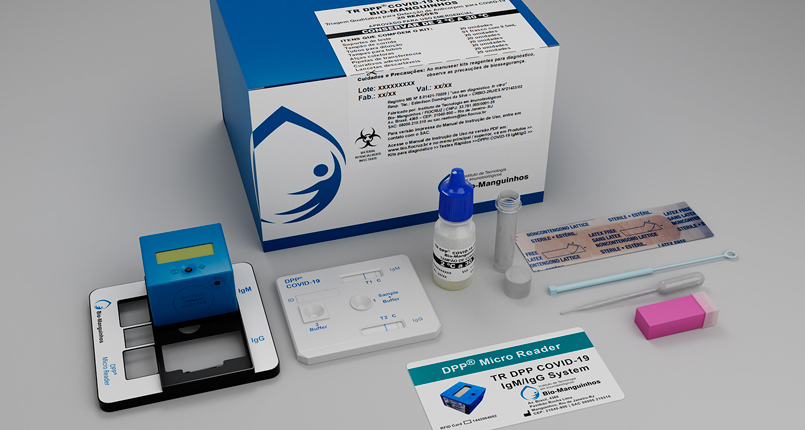 DPP® COVID-19
Inquérito trabalhadores da Fiocruz (em andamento, cerca de 10.000 participantes) – grande foco em comunicação sobre baixo valor individual do teste

Inquérito indígenas na Amazônia brasileira (em andamento, 4 mil testes doados)
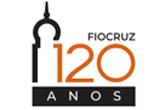 TESTE SOROLÓGICO NO BRASIL
Grande variedade de marcas de testes rápidos
Análise de desempenho pelo INCQS/Fiocruz e registro rápido na ANVISA
Realização em laboratórios privados, farmácias, prefeituras de diversos municípios, estudos e pesquisas
Pouca disponibilidade ainda de testes ELISA convencionais
Inquérito HemoCentros
Centrais analíticas Fiocruz
COMO REALIZAR O AGENDAMENTO
TESTES COVID-19
As Drogarias São Paulo e Drogarias Pacheco estão realizando testes rápidos da Covid-19 em 15 filiais das suas redes, em São Paulo e no Rio de Janeiro, mediante agendamento de horário.
Clique Aqui para Realizar o Agendamento
ENTENDA COMO O TESTE É REALIZADO
Qual o preço do teste rápido para Covid-19?
O preço do teste é R$ 159,90. O pagamento deverá ser realizado presencialmente na drogaria, com cartão de crédito (parcelado em até 3X) e cartão de débito.
Como o teste será Realizado?
O teste rápido utiliza uma amostra de sangue através de um pequeno “furo” no dedo, para detectar a presença de dois tipos de anticorpos: IgG e IgM.
https://www.drogariasaopaulo.com.br/tudo-sobre-coronavirus
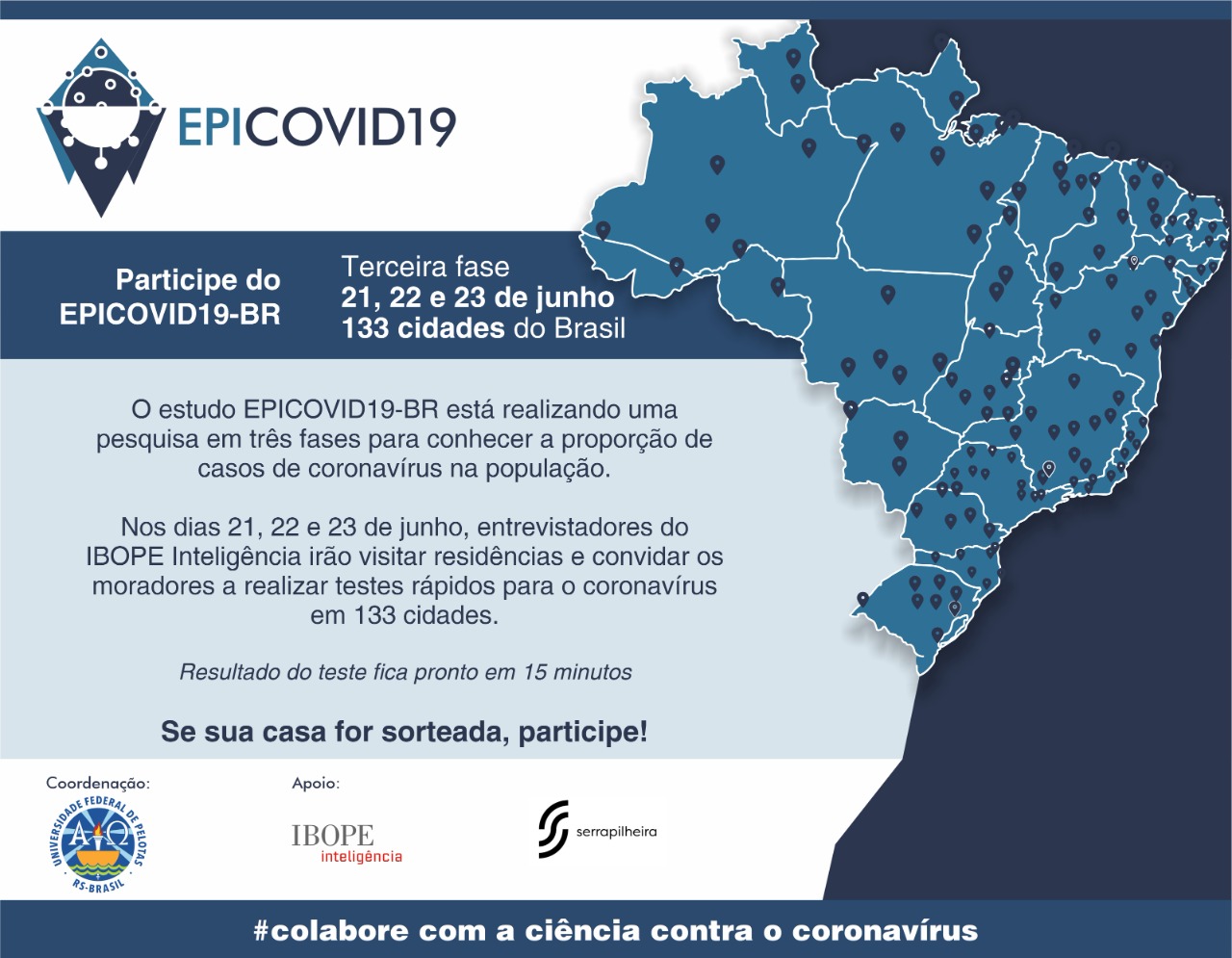 No conjunto das 133 cidades, já considerando a taxa de falsos positivos e falsos negativos do teste rápido utilizado
Fase 1 - o percentual da população com anticorpos foi de 1,9% (1,7% a 2,1% pela margem de erro) 
Fase 2 -  3,1% (2,8% a 3,4% pela margem de erro) na segunda fase 
Fase 3 - 3,8% (3,5% a 4,2% pela margem de erro) na terceira fase da pesquisa. 
O aumento da primeira para a segunda fase foi de 53% e da segunda para a terceira fase foi de 23%.
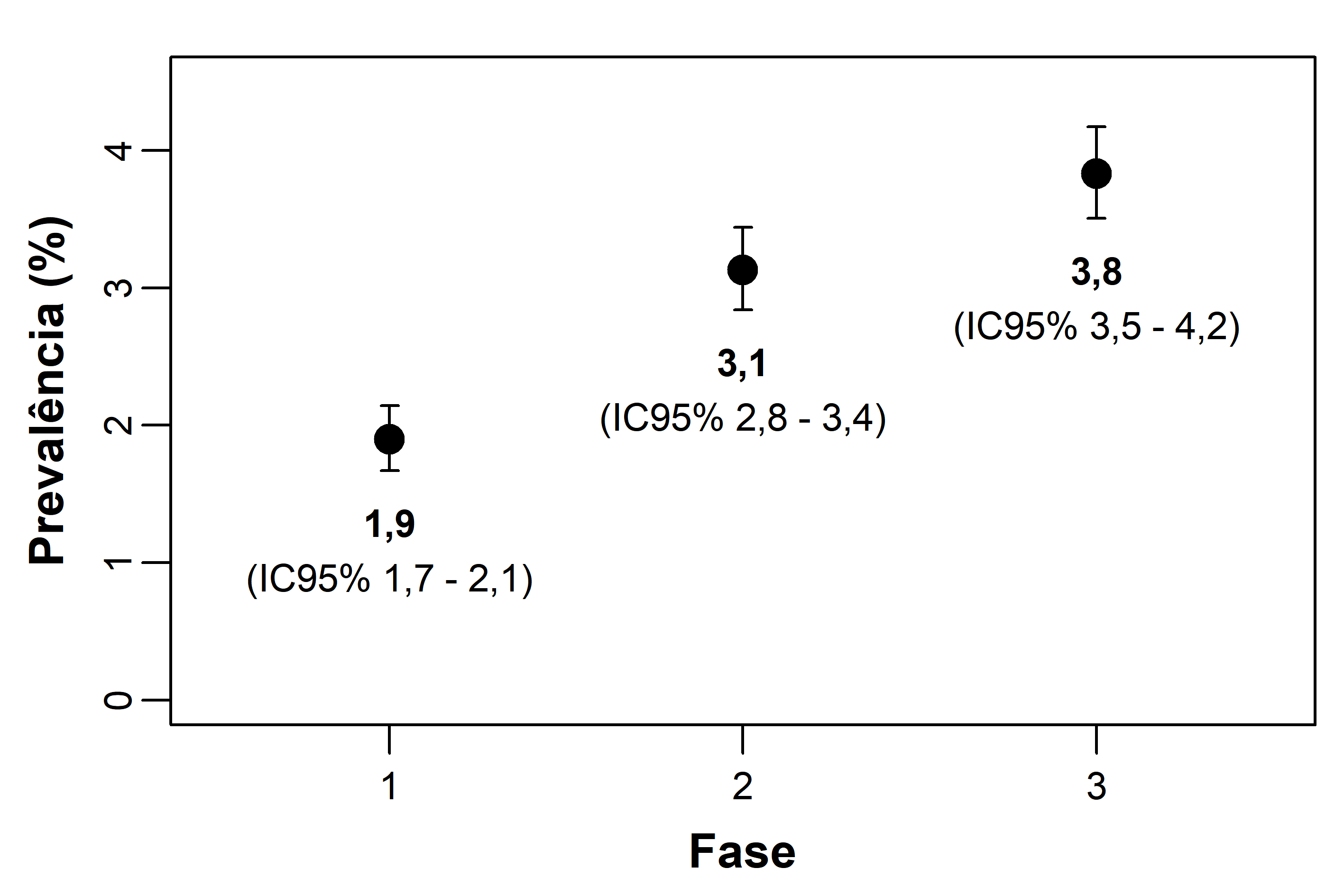 http://www.epidemio-ufpel.org.br/site/content/sala_imprensa/noticia_detalhe.php?noticia=3128
Testagem HemoRio (seleção de doadores de plasma hiperimune)
7.286 doações de sangue, entre abril e junho

Abril - 4% dos doadores com Ac
Maio - 18%
Junho  - 28%
https://g1.globo.com/rj/rio-de-janeiro/noticia/2020/06/13/hemorio-registra-28percent-dos-doadores-no-rio-com-anticorpos-contra-a-covid-19.ghtml